Белая береза. Сергей Есенин.
БЕРЕЗА
Белая березаПод моим окномПринакрылась снегом,Точно серебром.На пушистых веткахСнежною каймойРаспустились кистиБелой бахромой.И стоит березаВ сонной тишине,И горят снежинкиВ золотом огне.А заря, ленивоОбходя кругом,Обсыпает веткиНовым серебром.
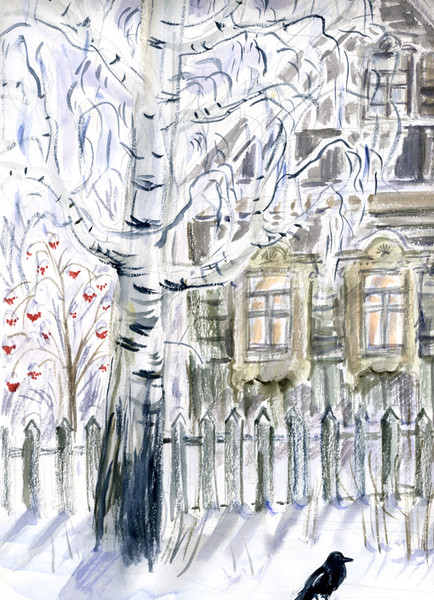 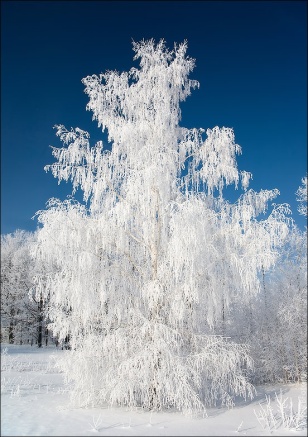 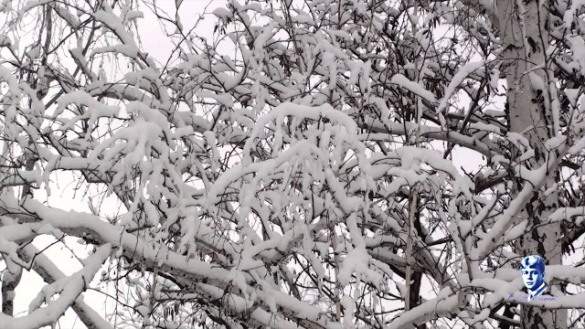 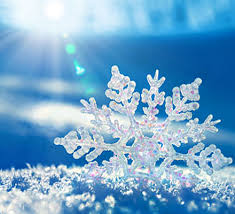 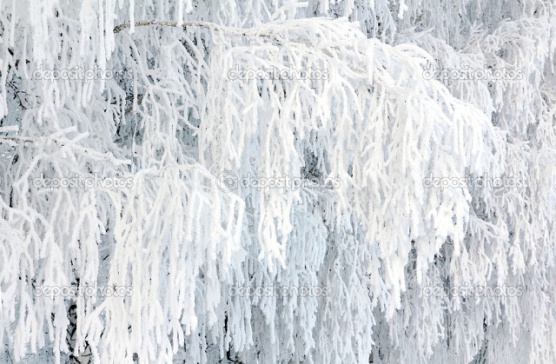 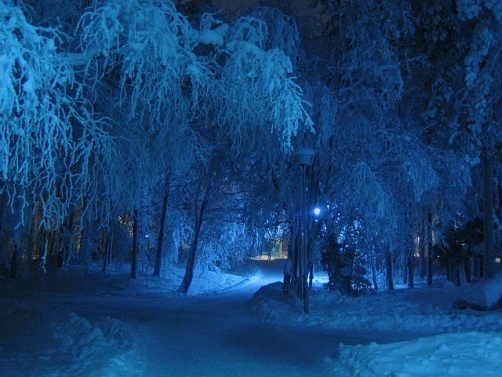 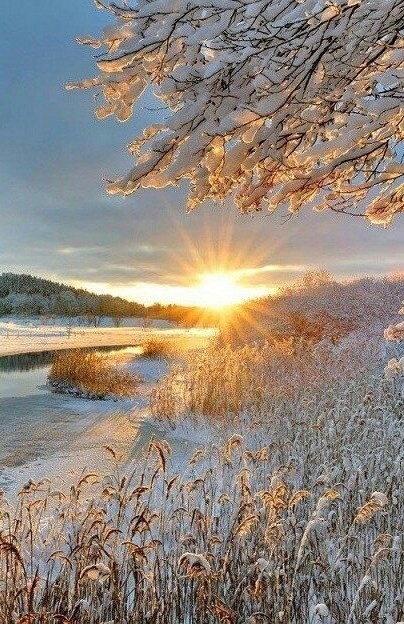 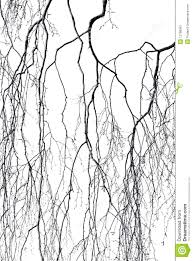 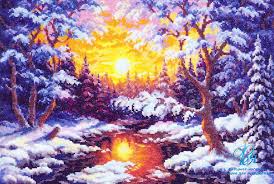 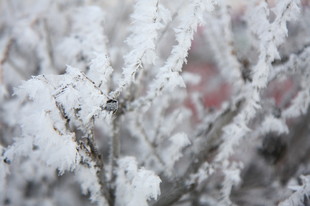 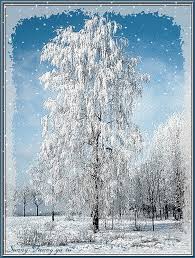 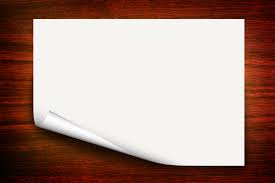 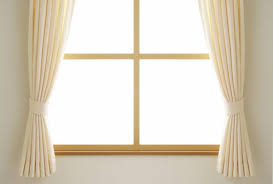 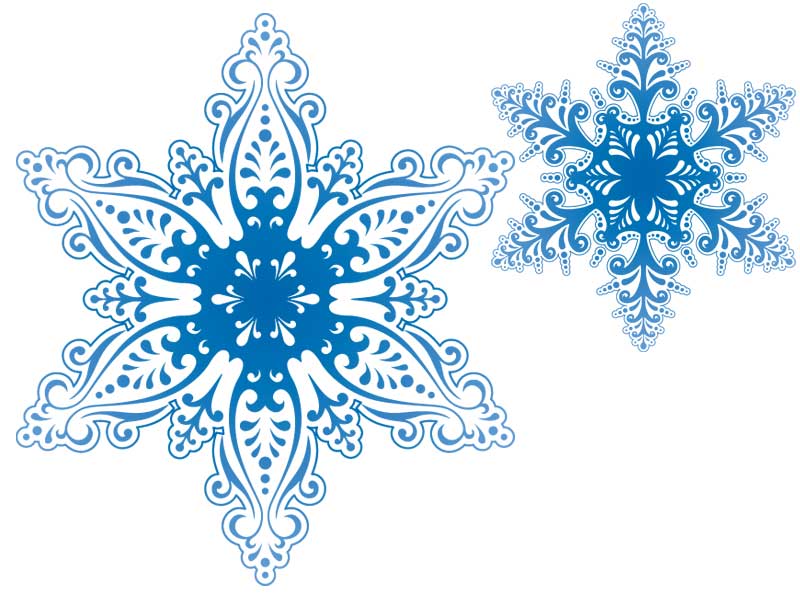 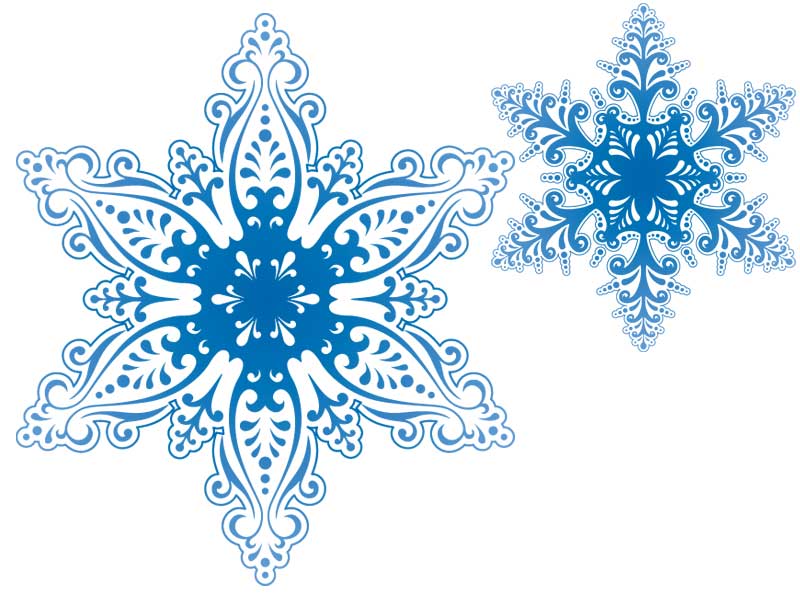 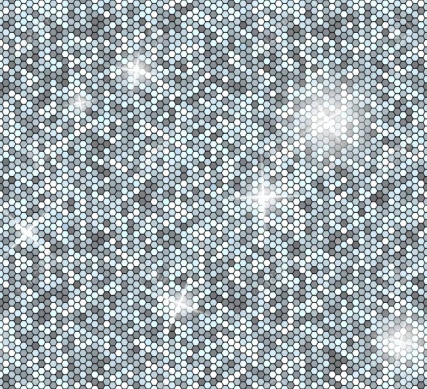 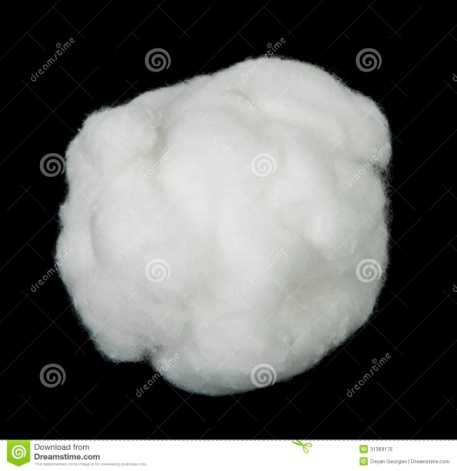 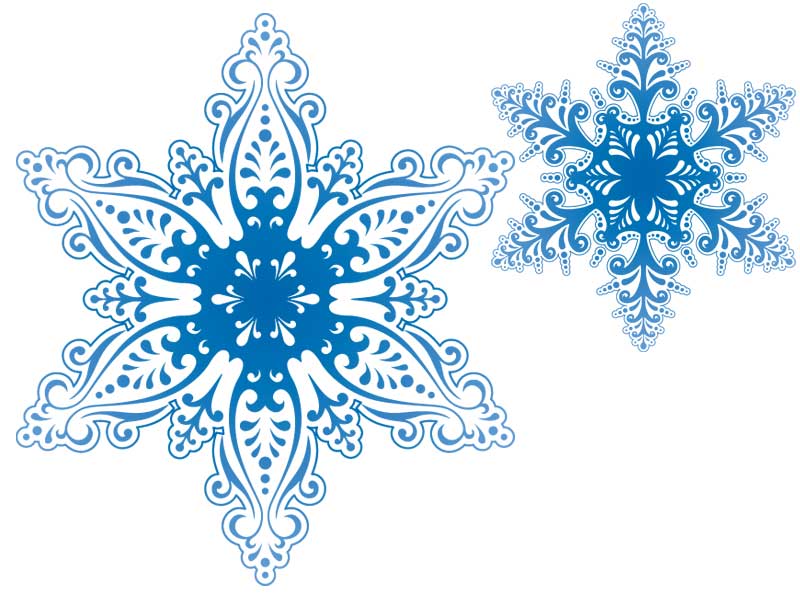 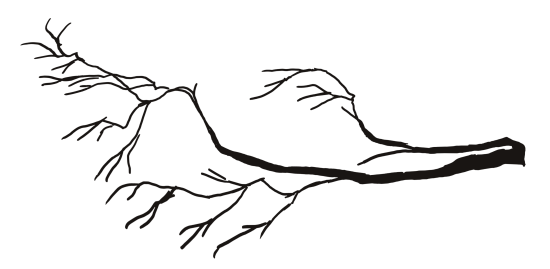 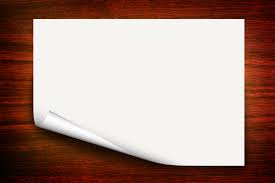 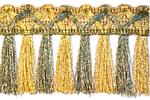 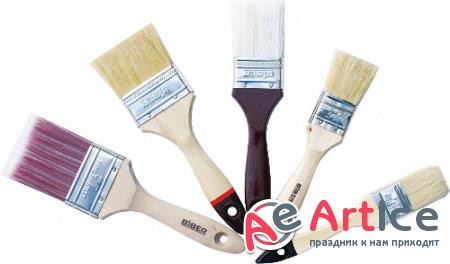 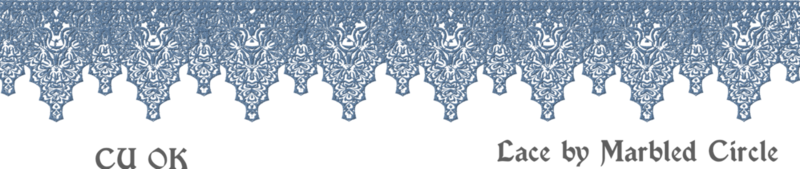 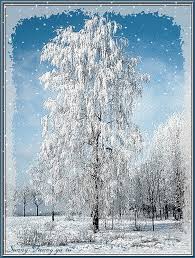 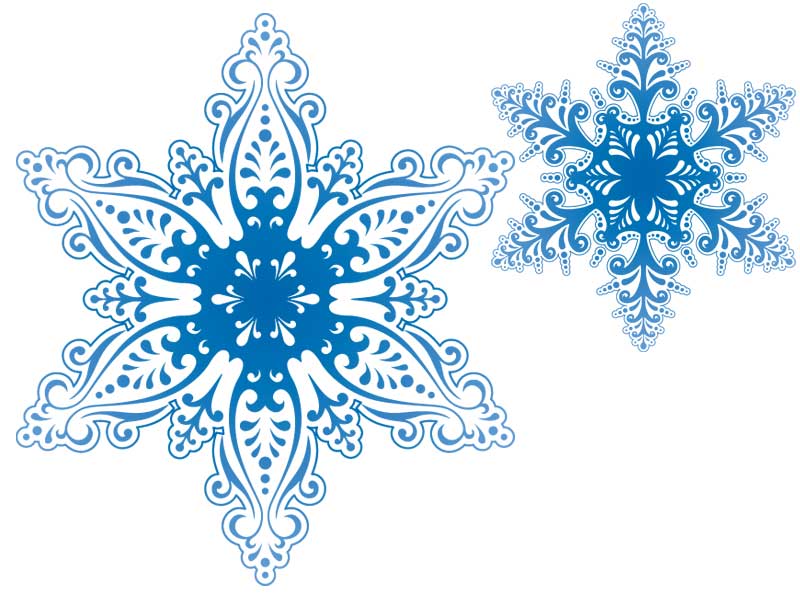 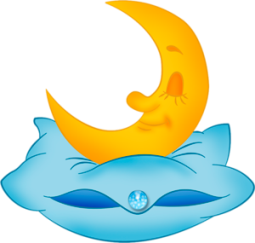 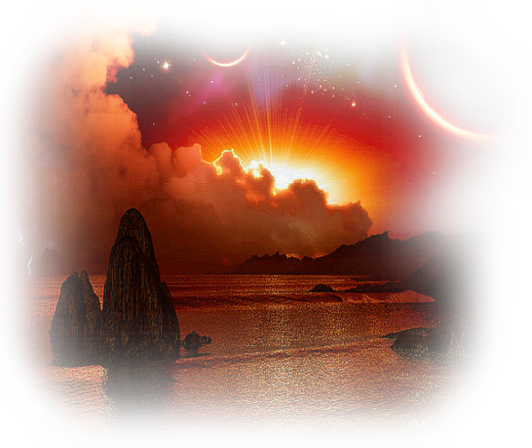 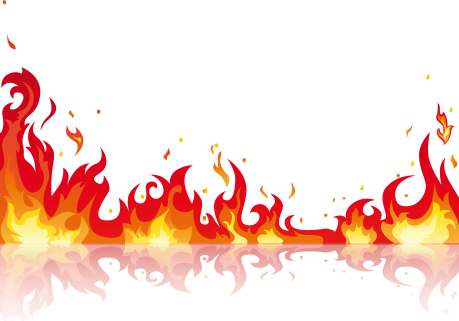 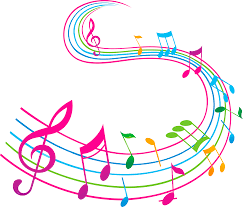 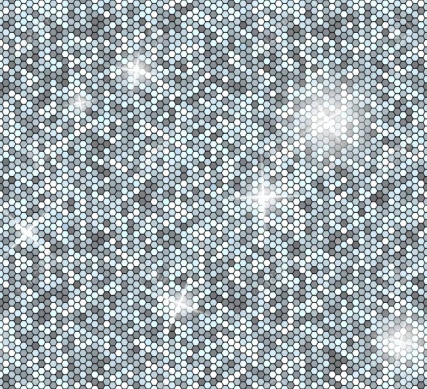 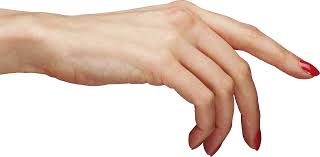 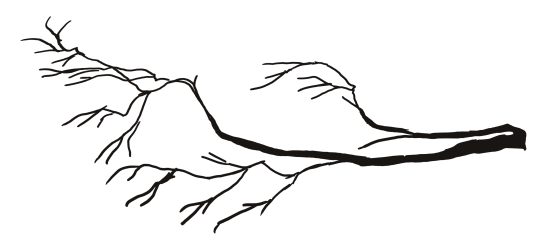